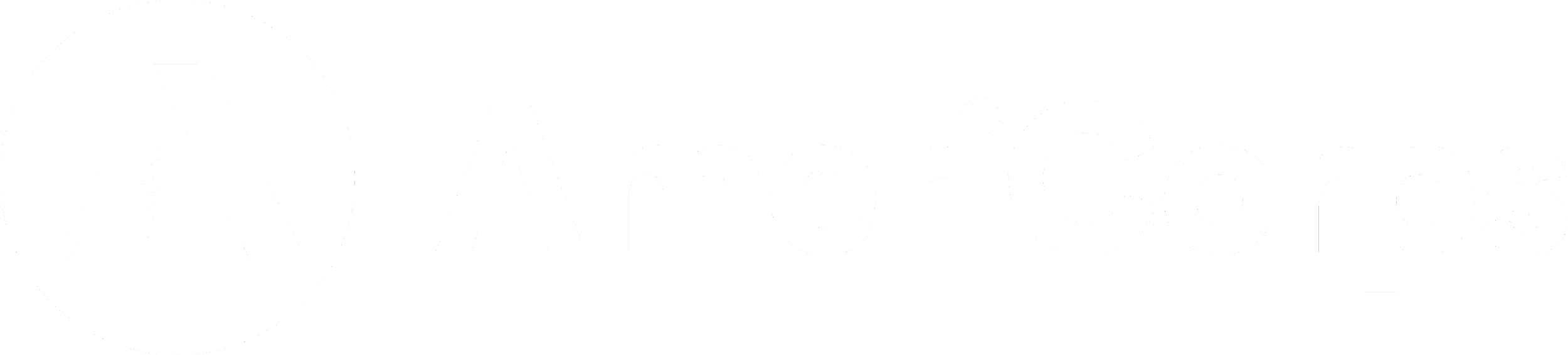 AmeriCorps Member Assistance Program Overview

Homes for All / Homeless & Housing Coalition of Kentucky
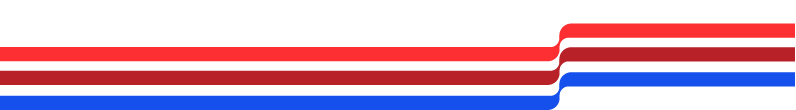 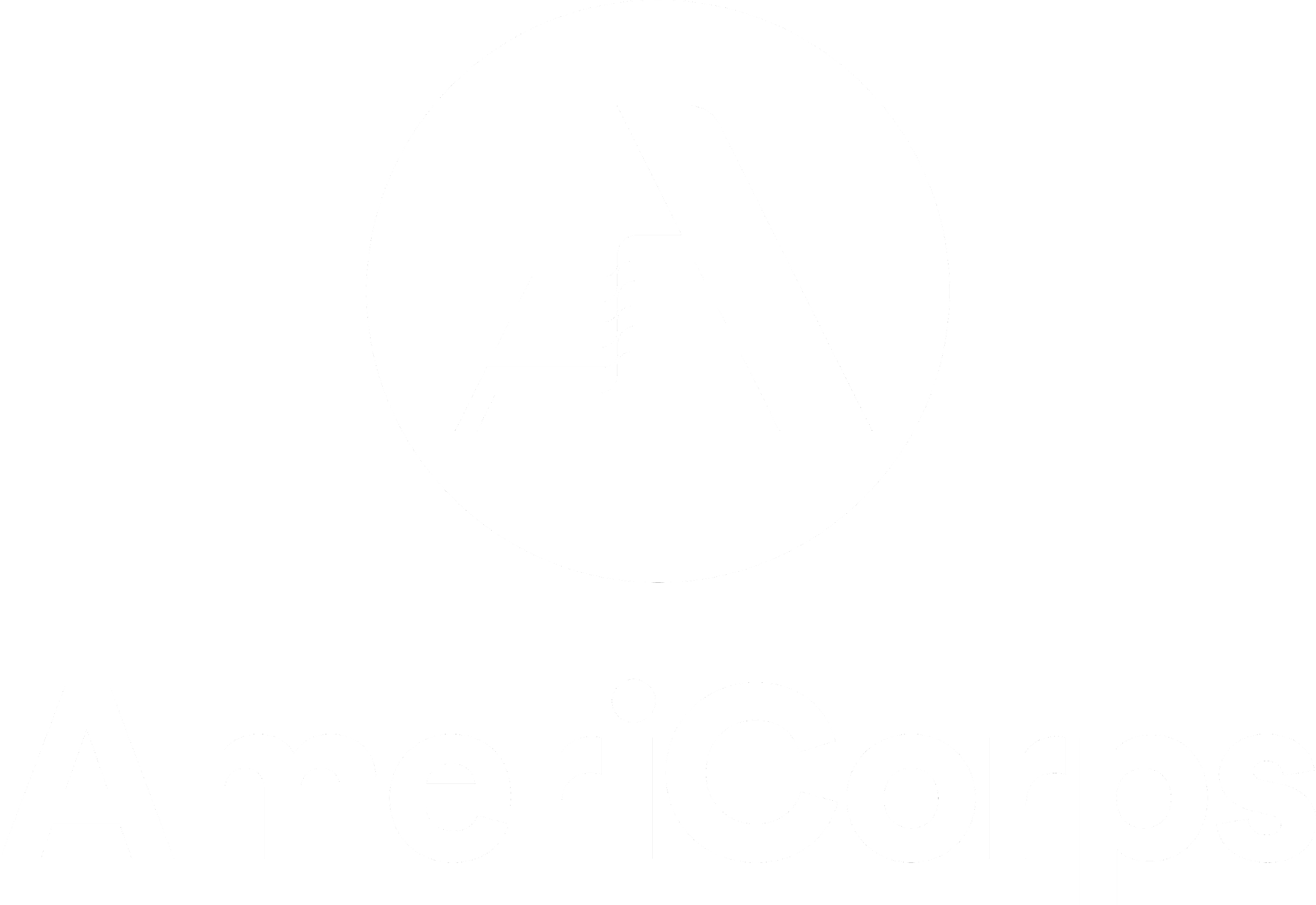 AmeriCorps Member Assistance Program (MAP)
Free, 24/7, and unlimited telephonic mental health counseling for our AmeriCorps members (and employees, if applicable)  and household members Access to a range of resources to support your well-being
Includes three face-to-face counseling sessions, by request (only applicable to Premium Package enrolled programs)
Participation is voluntary and confidential
Translation services available in up to 140+ languages
Provider AllOne Health
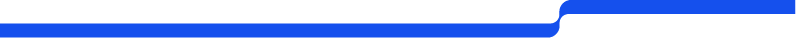 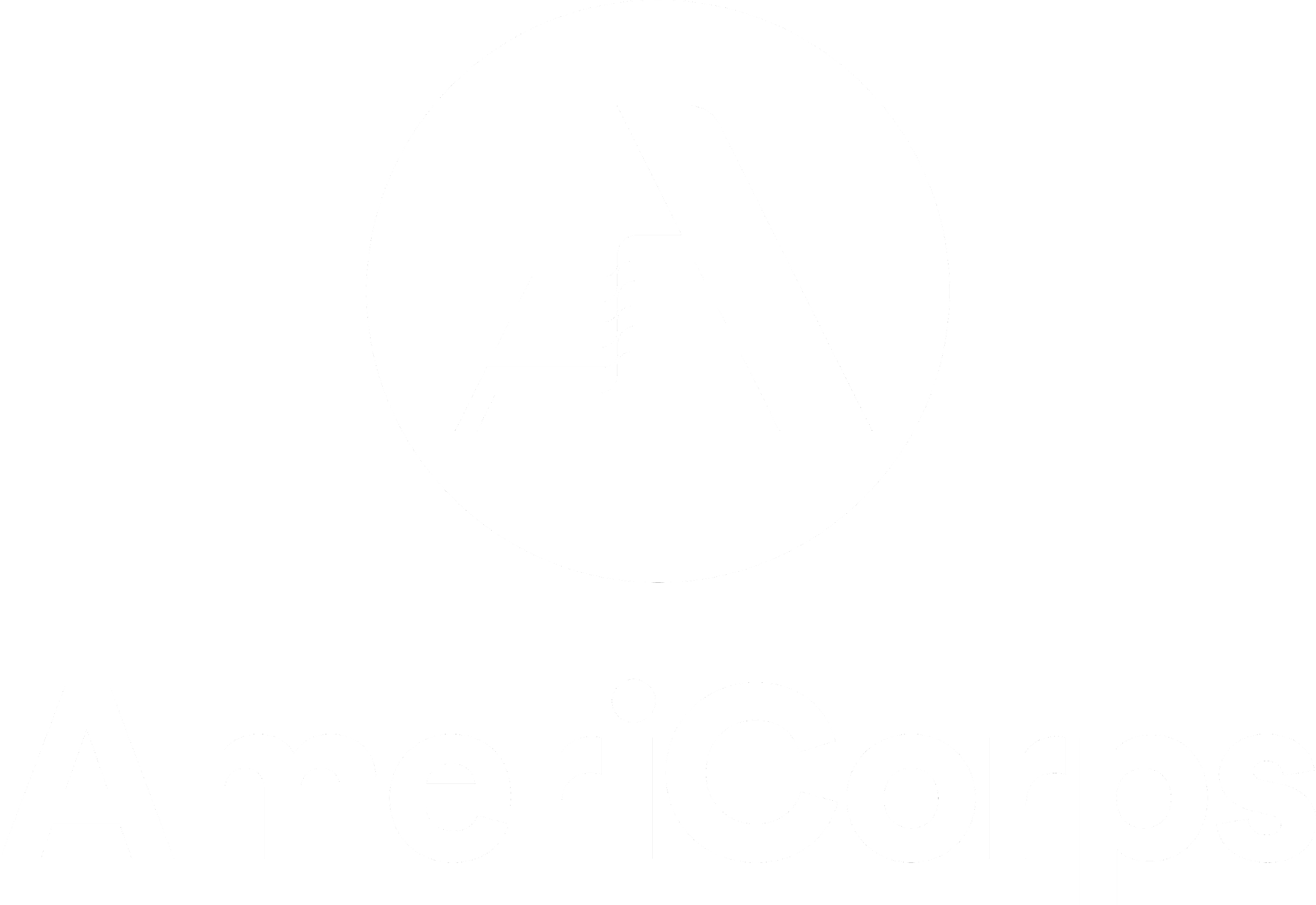 Mental Health Counseling
Licensed Master’s level counselors
Accessible via phone 24/7
Accessible via mobile app, chat, and video during business hours
Free short-term counseling (three face-to-face by request per issue for Premium Package programs)
For help with any issues including, but not limited to family conflict, depression, couples/relationships, substance abuse, grief, anxiety,  work/life balance, parenting, stress, etc.
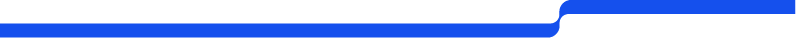 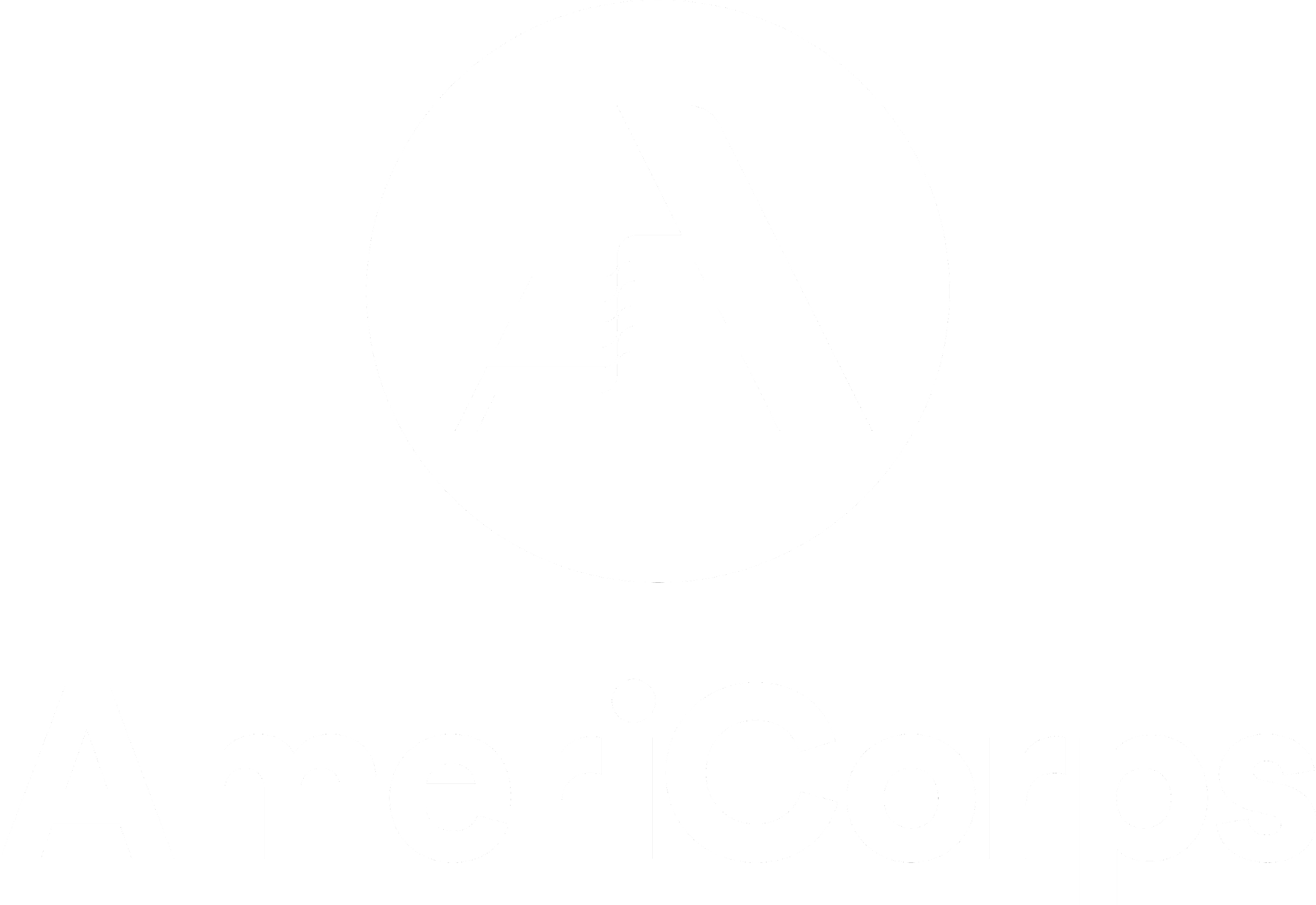 Life Coaching
For personal and professional goals to help with
Life transitions
Enhance communication skills
Improving stress and time management
Creating better work/life balance
Managing multiple projects and demands
Living a more purposeful life
Setting goals and action steps
Improving relationships
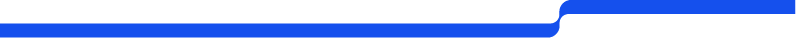 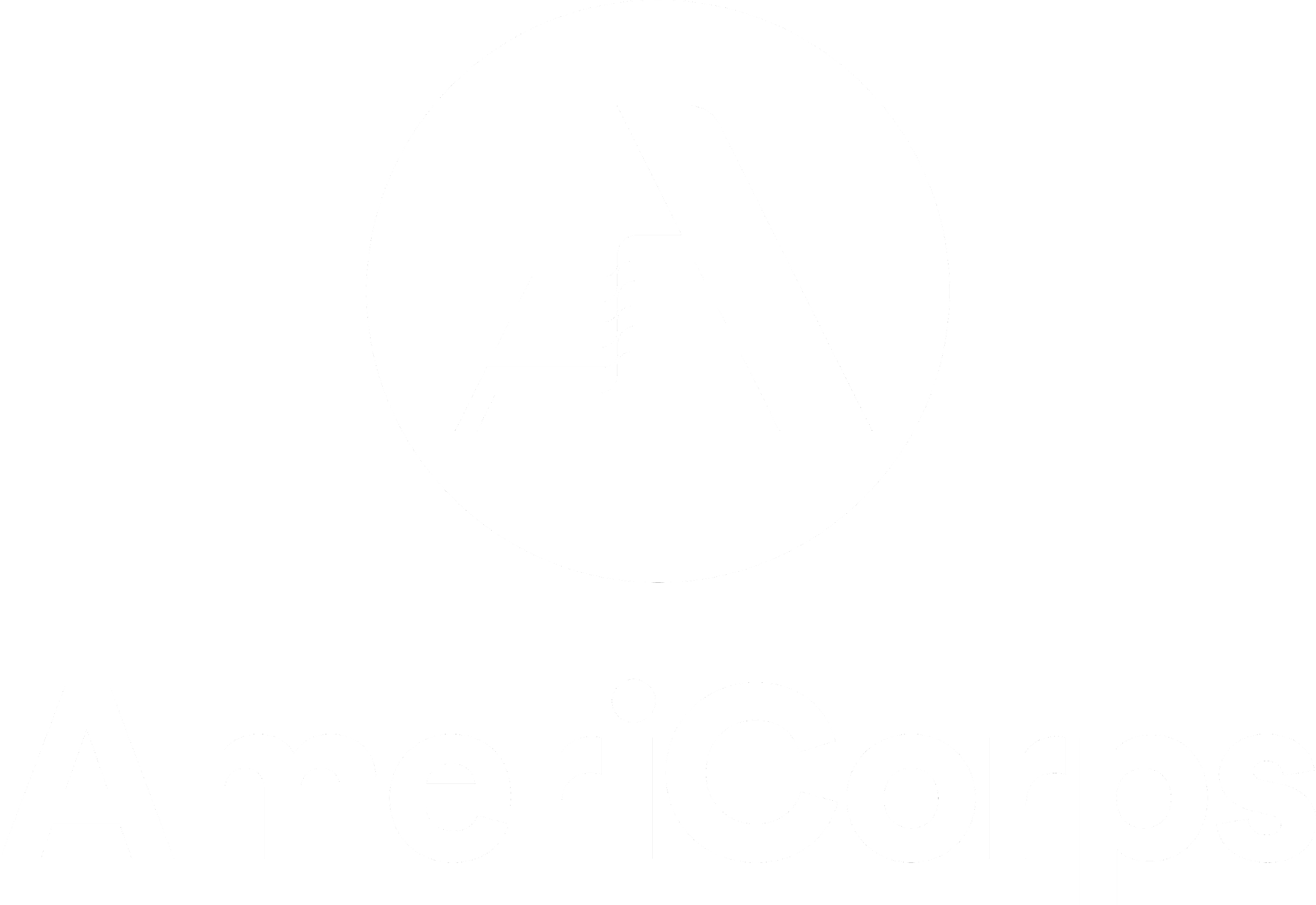 Legal Assistance
Bankruptcy
Divorce/Custody
Estate Planning/Wills
Real Estate
Adoption
Elder Care
Legal assistance connects individuals with a qualified attorney for a free 30 minute consultation
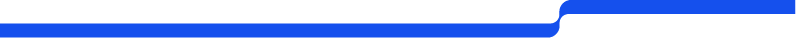 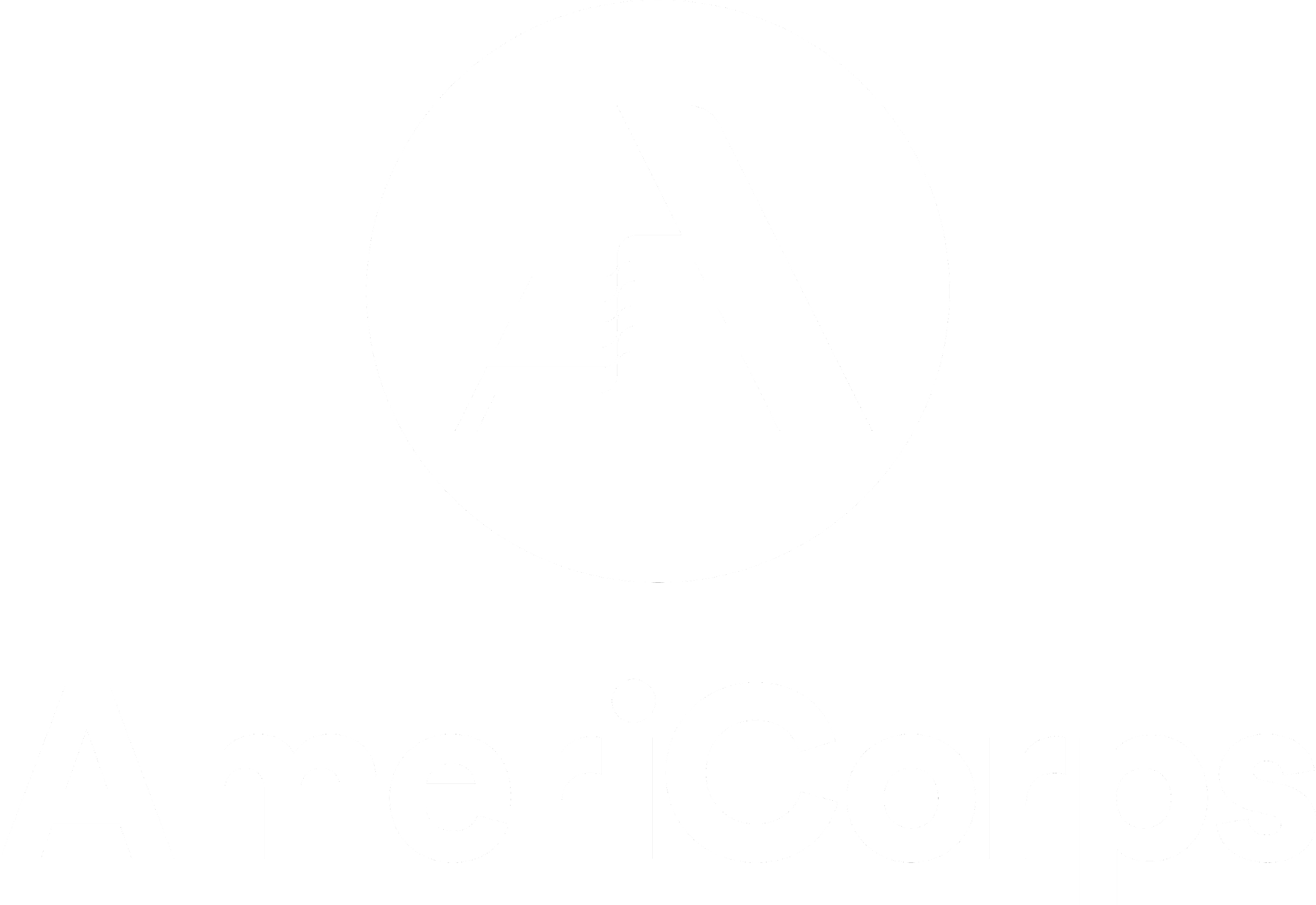 Financial Assistance
Bankruptcy
Home buying
Debt
Identity theft
Retirement planning
College planning
Funding
Financial assistance connects individuals with a certified financial planners, certified public accountants, and credit counselors for a free 30-minute consultation
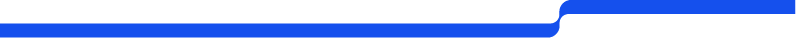 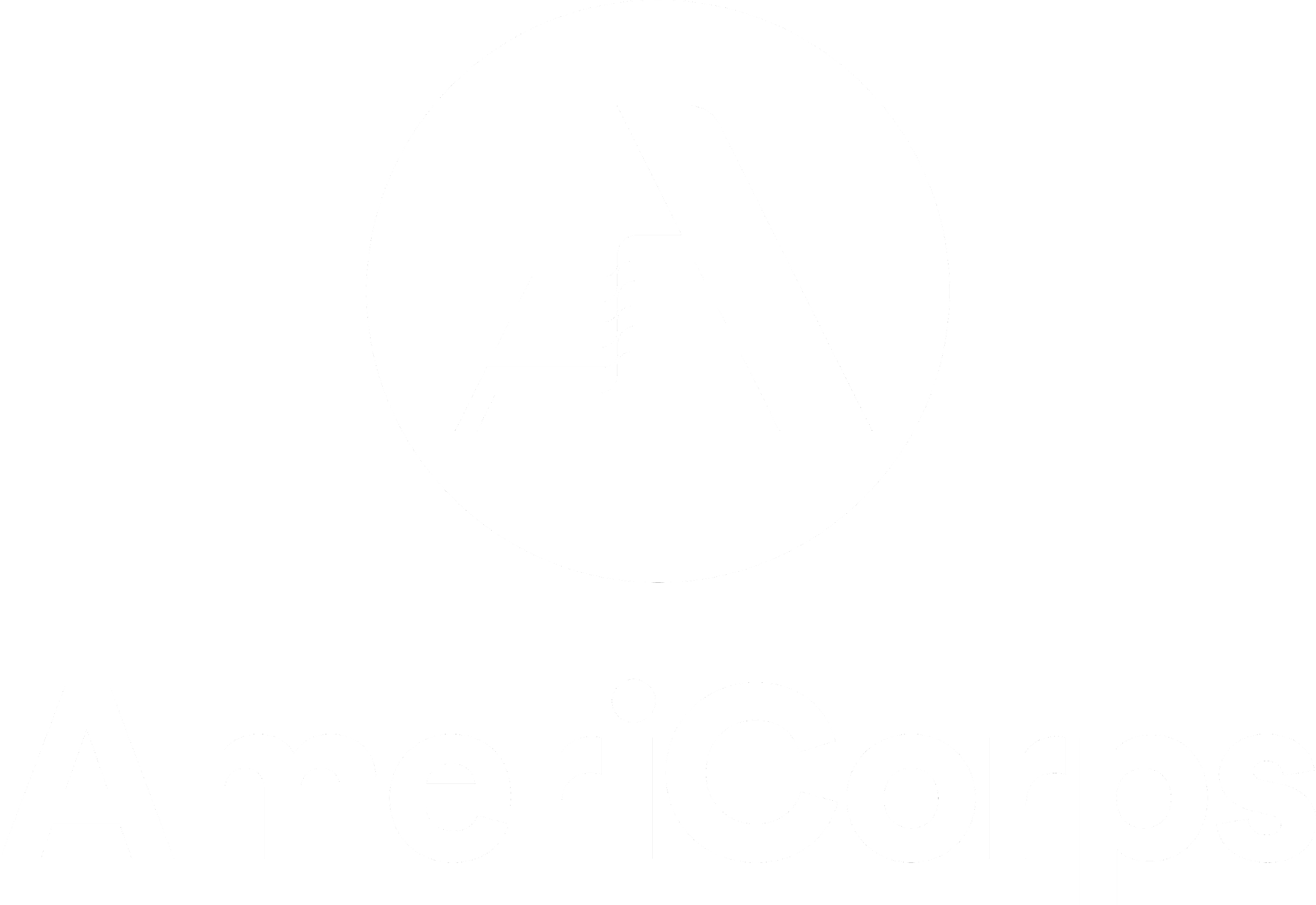 Personal Assistant
For help managing everyday tasks on you “to do” list
Travel
Sports and Recreation
Household Errands
 Professional Services
Entertainment Planning
Housing and Real Estate
Cleaning Services
Home Food Delivery
Access a personal assistance via phone, web portal, mobile app, and chat
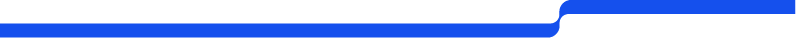 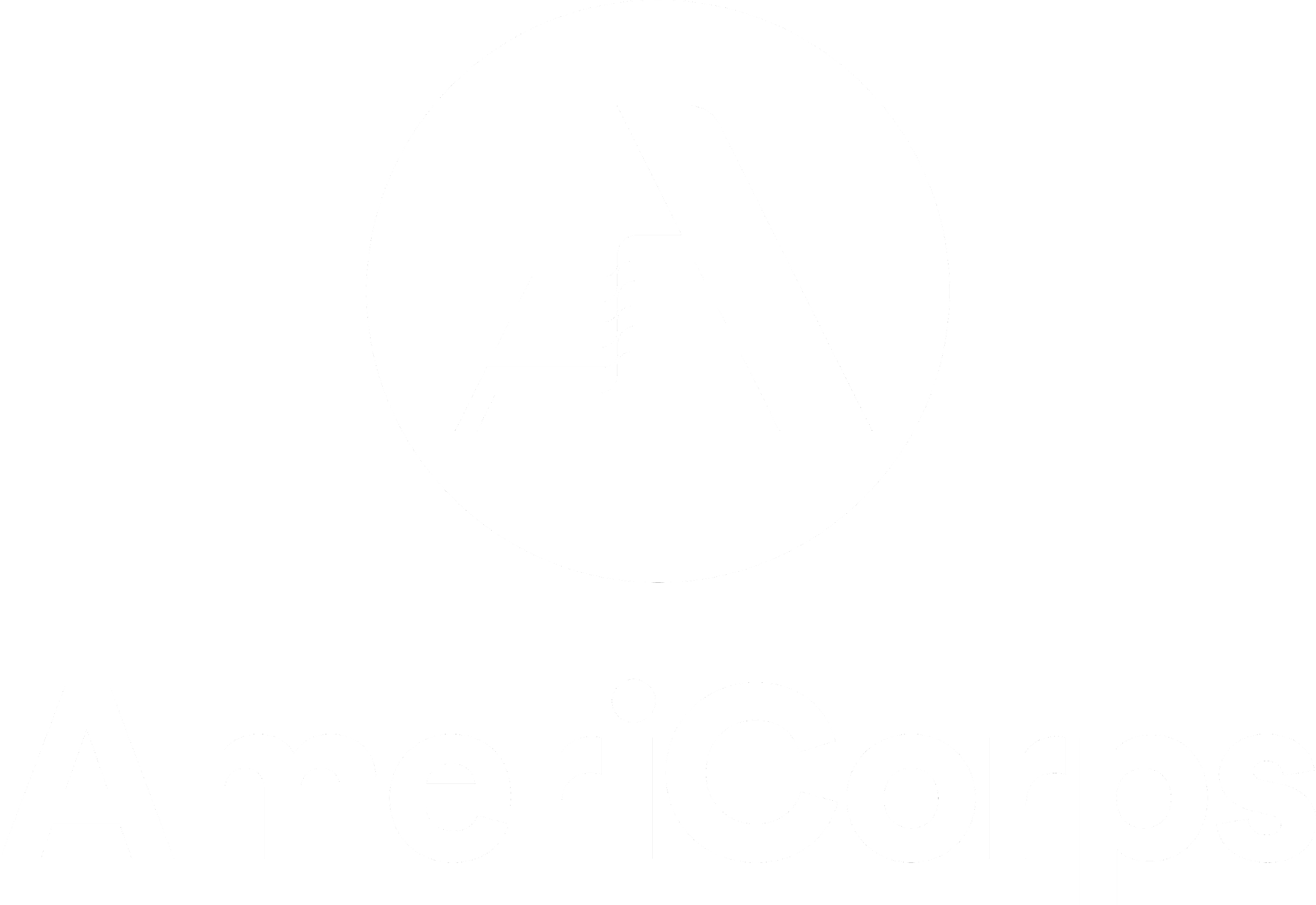 Work/Life Resources
Navigating the practical challenges of life, while handling the demands of your service can be stressful. MAP work/life resources are designed to provide knowledgeable consultation and customized guidance to assist with gaining resolution to everyday hurdles including
Childcare
Eldercare
Education
Wellness
Housing
Pet Care
Transportation
Special Needs
Adoption
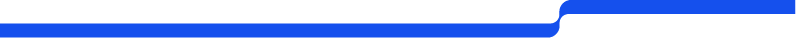 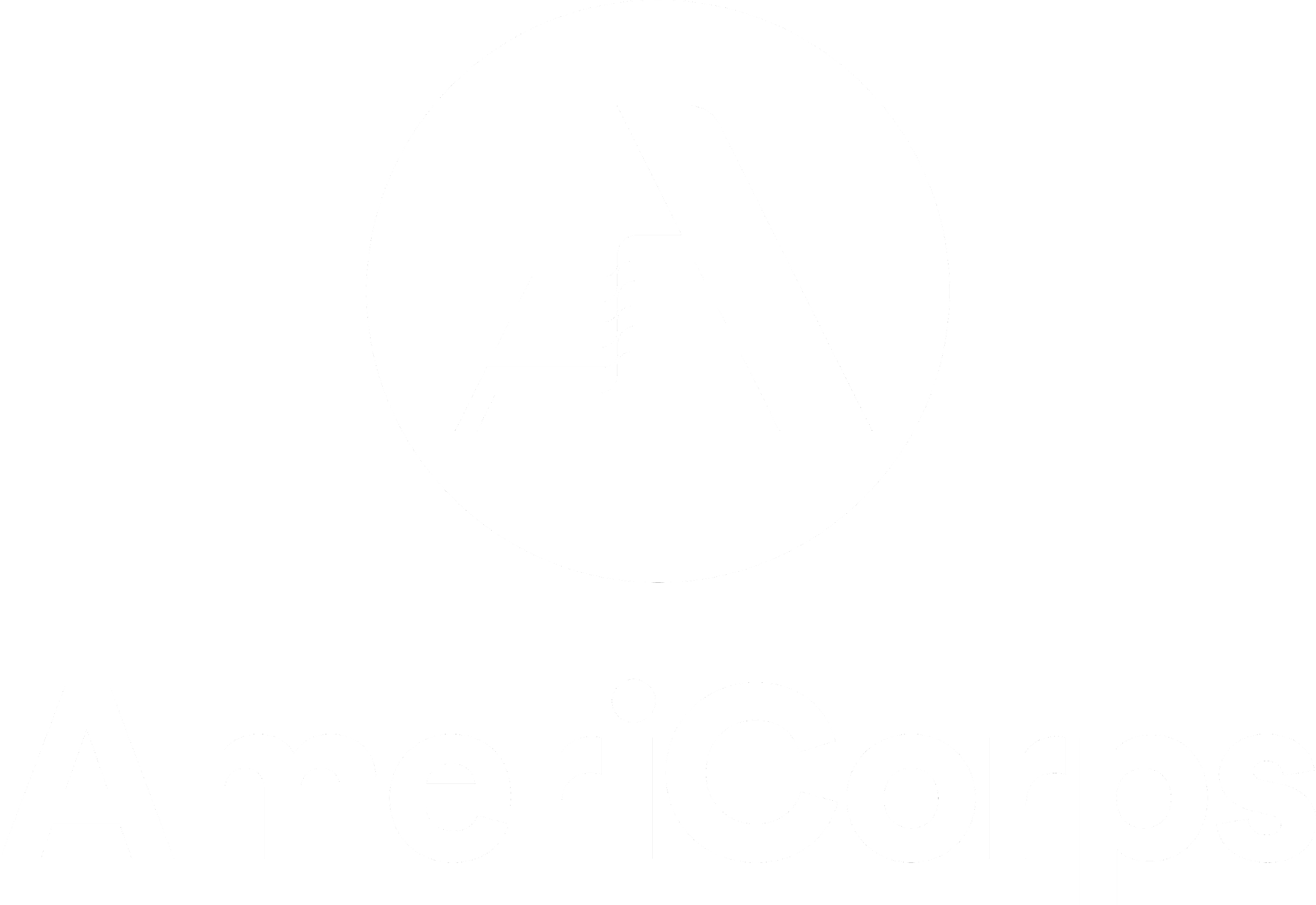 Medical Advocacy
Medical Advocates lend a hand with all aspects of health care. It can be difficult to understand and navigate the systems and choices before you. Our advocates can help you interpret medical information related to claims, coverage, and medical diagnosis. 
Insurance navigation
Care transition
Doctor referrals
Geriatric care
Health care transportation
Advocacy and research
Durable medical equipment
Medical appointment
Discharge planning
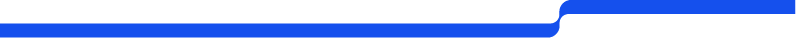 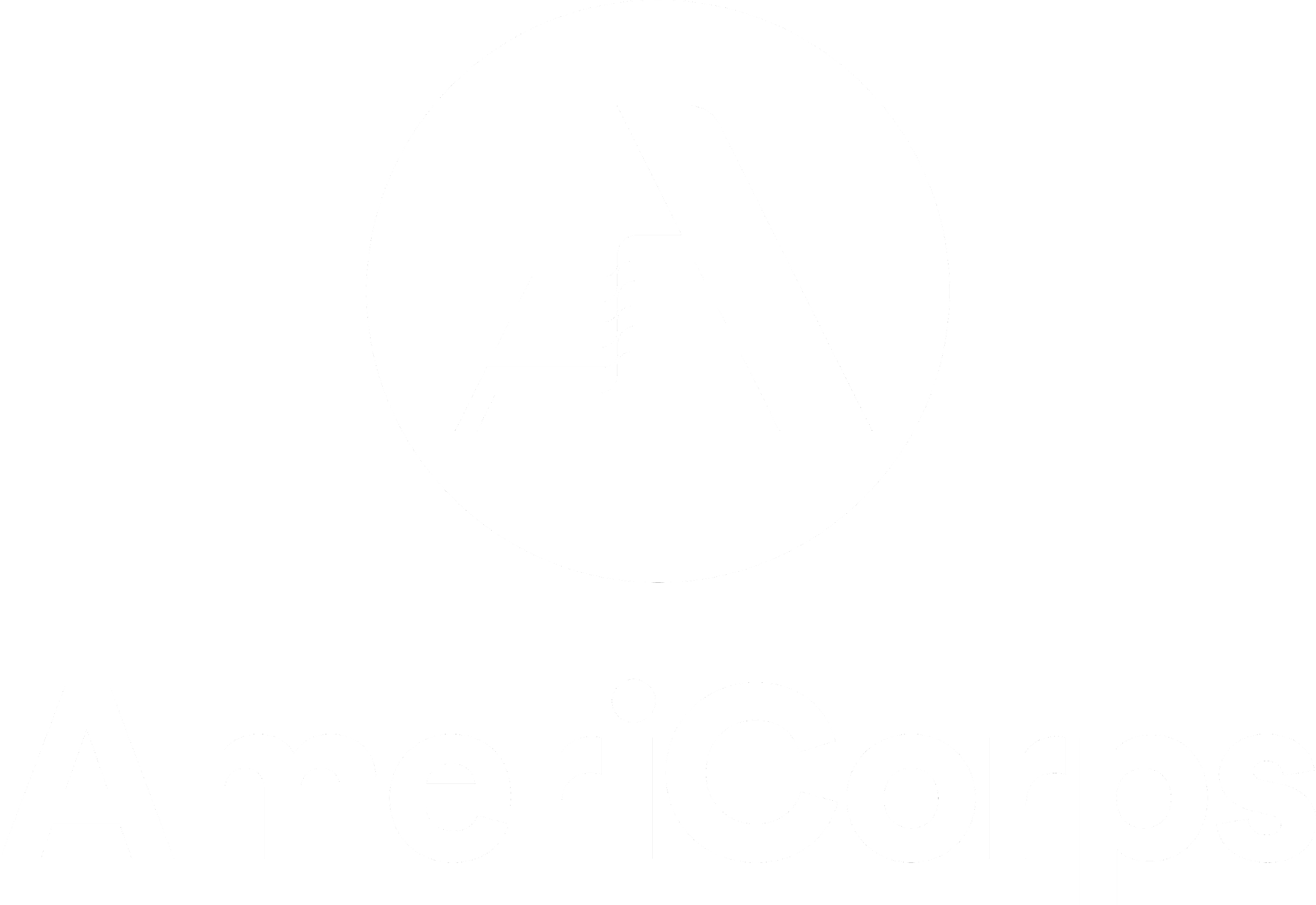 Accessing Benefits
Go to www.mylifeexpert.com 
Enter password americorps
Create login
Add website to your phone home page (creates the app)
See provided flyer for QR Code
Access video counseling, chat, telephone support
View articles, resources, and webinars
800-451-1834
A free  and confidential service
Licensed clinicians available 24/7, 365
www.mylifeexpert.com
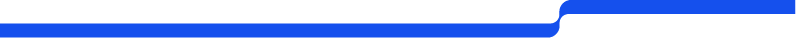 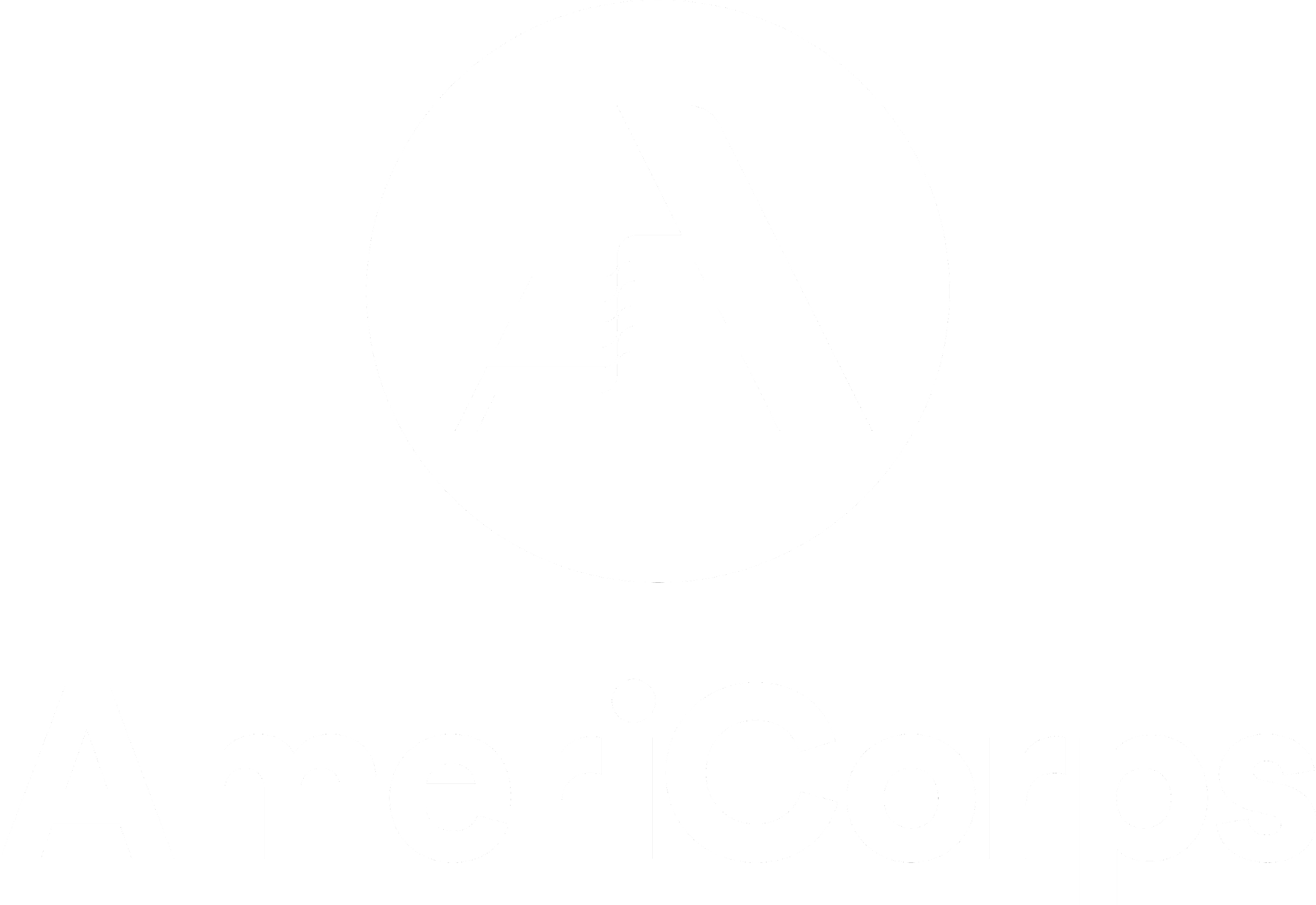 Homes for All OR Homeless and Housing Coalition of Kentucky
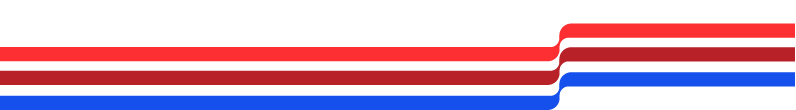